Сталинградская  битва
1942-1943 год
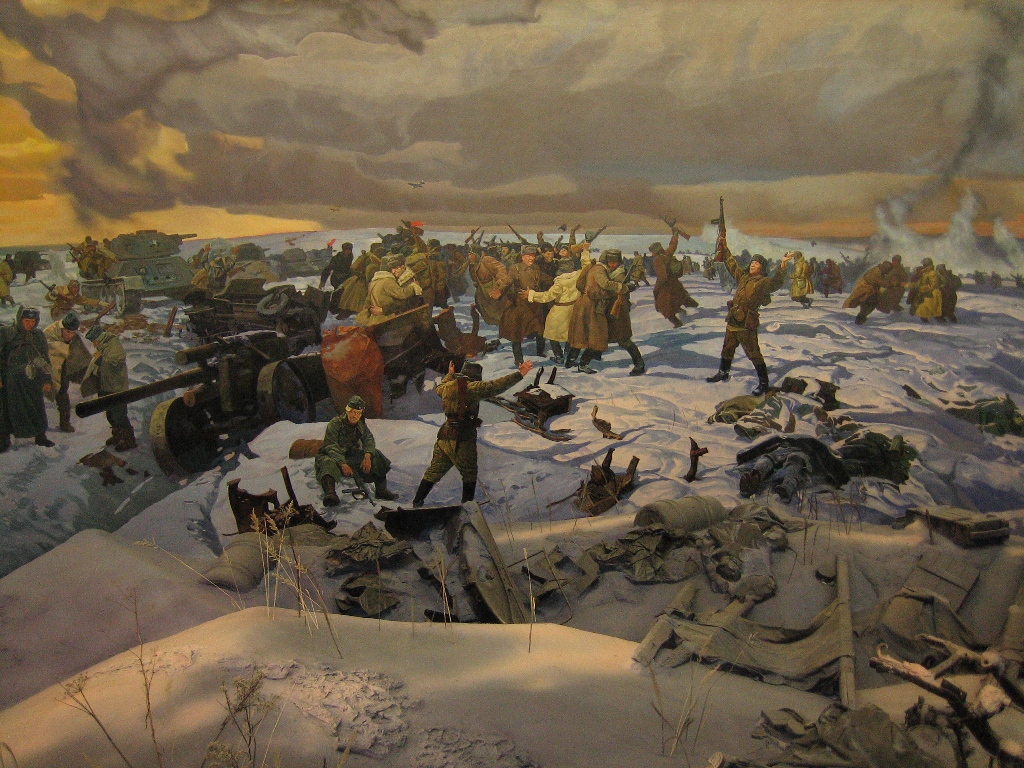 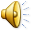 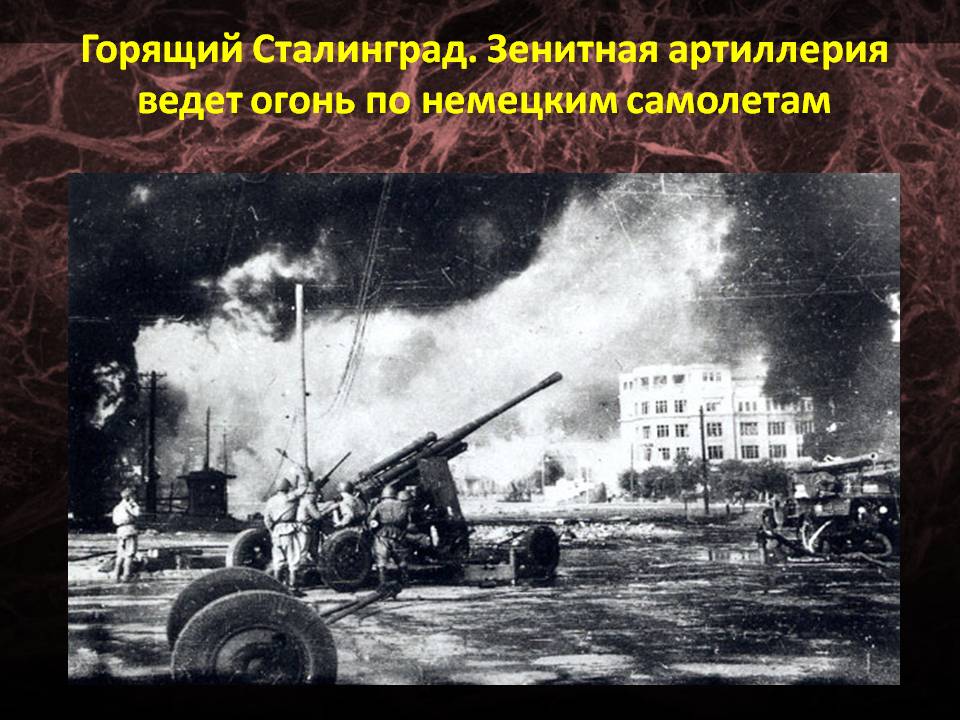 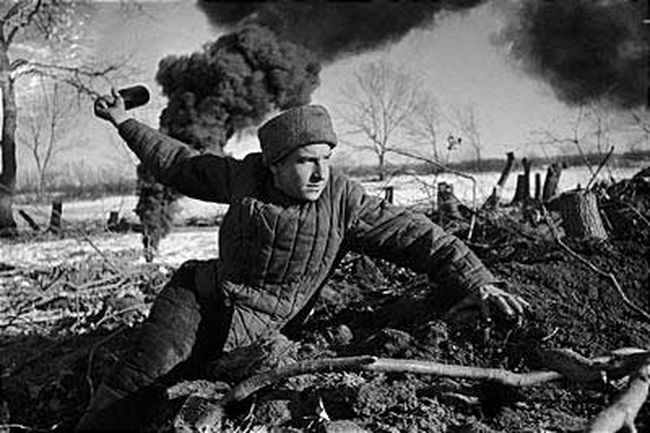 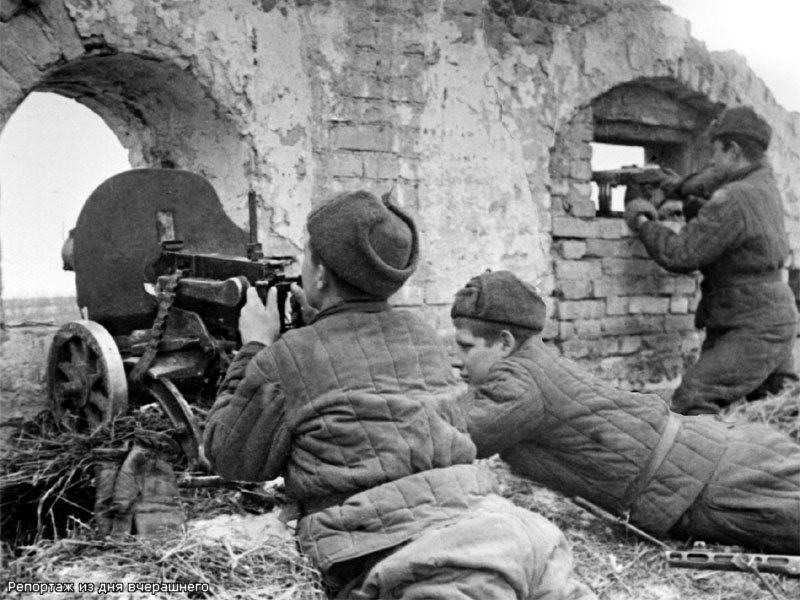 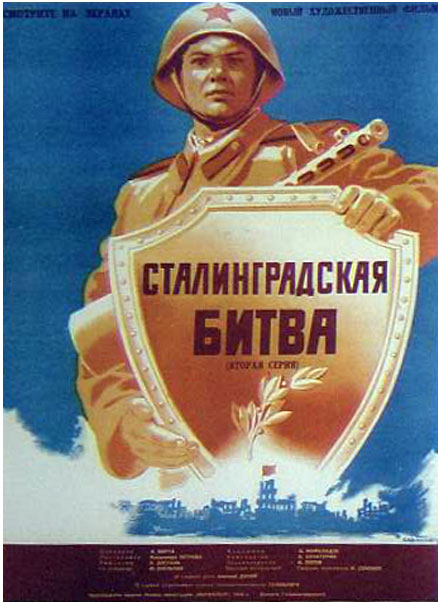 7июля 1942года-
2февраля 1943года
Здесь не чеканят шаг. Здесь всё открыто…Идут и Ветераны, Деды и Отцы…И преклоняются к Фамилиям убитыхЗа Жизнь что после… Матери… Сыны…
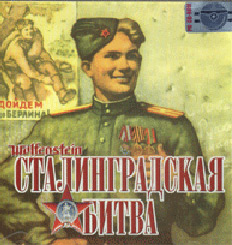 Сталинград – это боль, это муки, 
В Сталинграде лишь плач матерей.
Вот берет мать дитя свое в руки
И несется сквозь пули быстрей.
 
Реки крови и свист пулеметов
Не забудет дитя никогда.
Горы трупов умерших солдатов
Крики помощи, но в никуда.
 
Серый дым разрушенных зданий,
Самолет подбитый летит. 
Людям нечего есть, голодают, 
Много раненых, но врач - дефицит.
Умирали от пуль, от гранаты,
Замерзали насмерть порой.
Гибли, гибли наши солдаты
В Сталинграде, под Курском, Москвой.
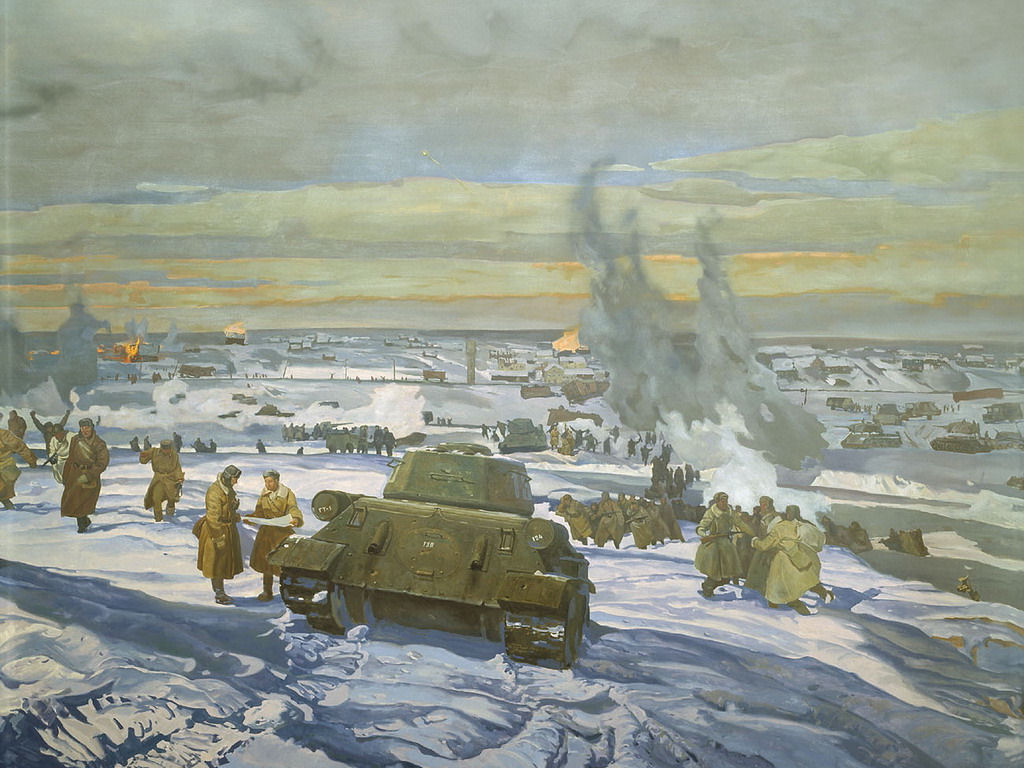 Второе февраля – Победа в Сталинградской битве!Курган, скульптура Матери-Отчизны, тишина…И как в немом… и чёрно-белом, старом фильме Печален шаг Потомков… Сердце… и Душа
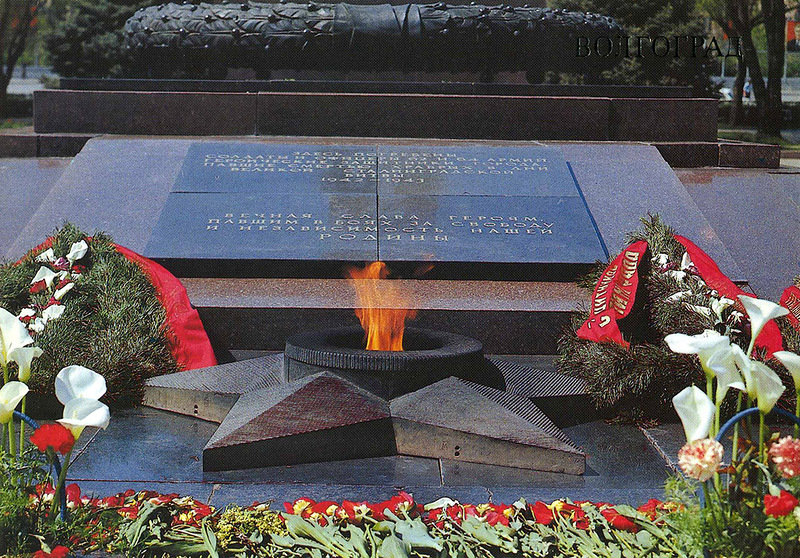 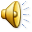